استراتيجية حل المسألة
التخمين والتحقق
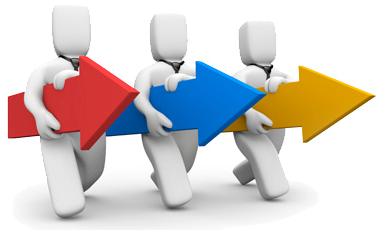 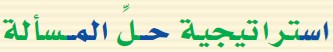 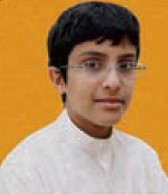 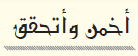 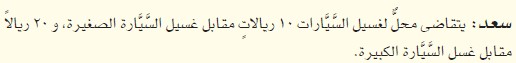 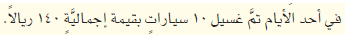 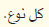 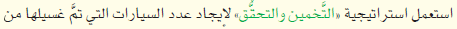 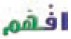 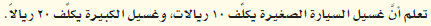 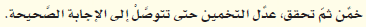 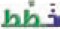 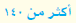 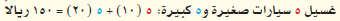 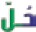 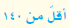 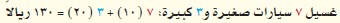 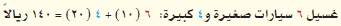 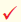 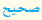 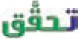 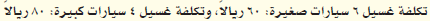 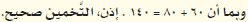 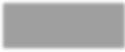 ٣ ﺔﻟﺄﺳﻣ
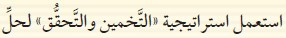 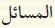 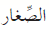 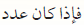 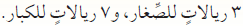 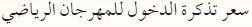 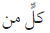 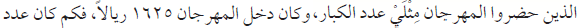 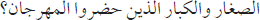 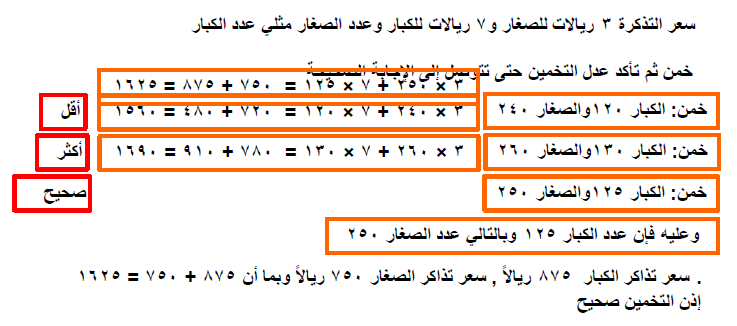 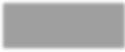 ٤ ﺔﻟﺄﺳﻣ
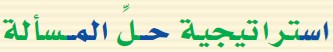 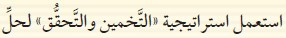 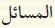 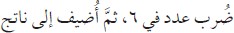 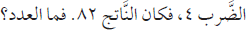 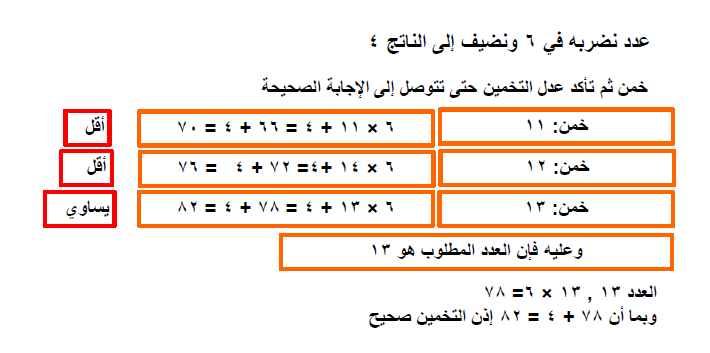 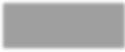 ٦ ﺔﻟﺄﺳﻣ
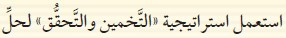 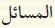 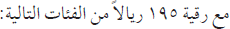 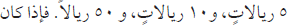 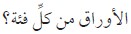 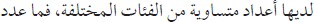 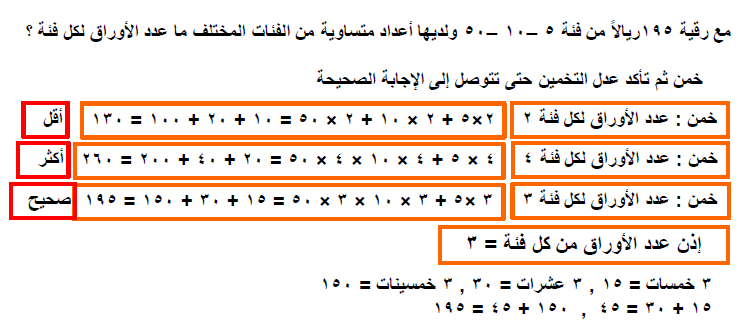 ﻢ
ﻂ
ﻖ
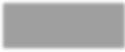 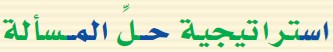 ٨ ﺔﻟﺄﺳﻣ
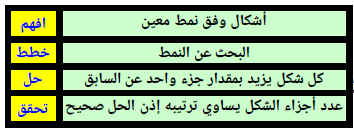 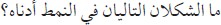 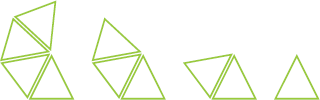 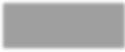 ١١ ﺔﻟﺄﺳﻣ
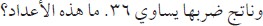 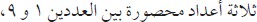 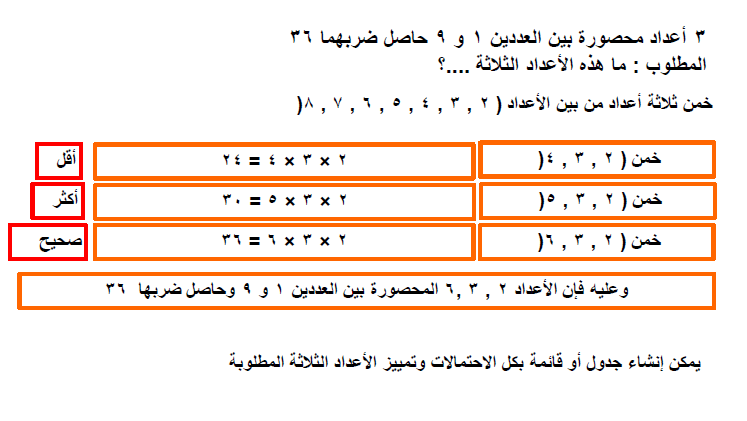 ﻢ
ﻂ
ﻖ
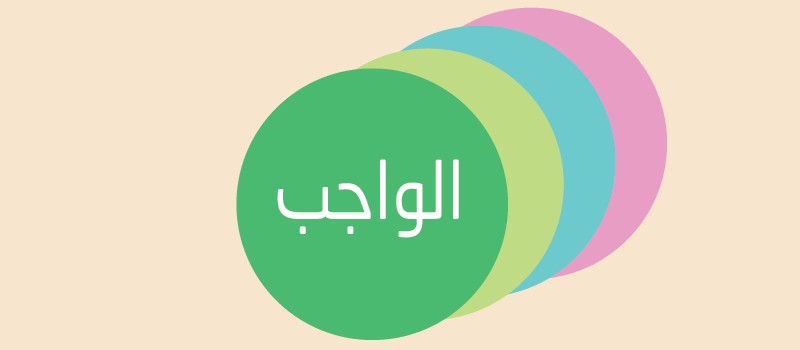 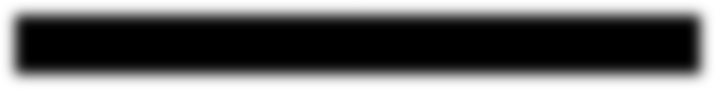 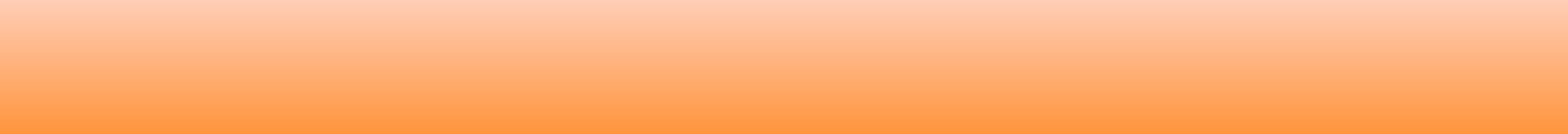 مسألة 9 ، مسألة 10